1
2
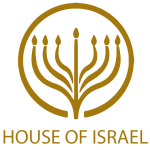 TODAY’S MESSAGE

Put Away Your Idols O Israel
www.ArthurBaileyMinistries.com
3
Please Subscribe for Updates on our Website.

Watch us on YouTube.

Follow us on Facebook and the
other Social Media Networks.

Please Like and Share our Videos
and Posts.
www.ArthurBaileyMinistries.com
4
At the end of today’s Teaching, you will be able to 1. Ask Questions 2. Receive Prayer3. Give your Tithes and Offerings
www.ArthurBaileyMinistries.com
5
The Vision of House of Israel is to be: 1. A Worshipping People (John 4:23-24)2. An Evangelistic Community(Acts 2:42-47)
www.ArthurBaileyMinistries.com
6
3. A Discipleship Center(Matthew 28:19)4. An Equipping Network (Ephesians 4:12)5. And a Worldwide Witness for Yeshua The Messiah 
(Acts 1:8)
www.ArthurBaileyMinistries.com
7
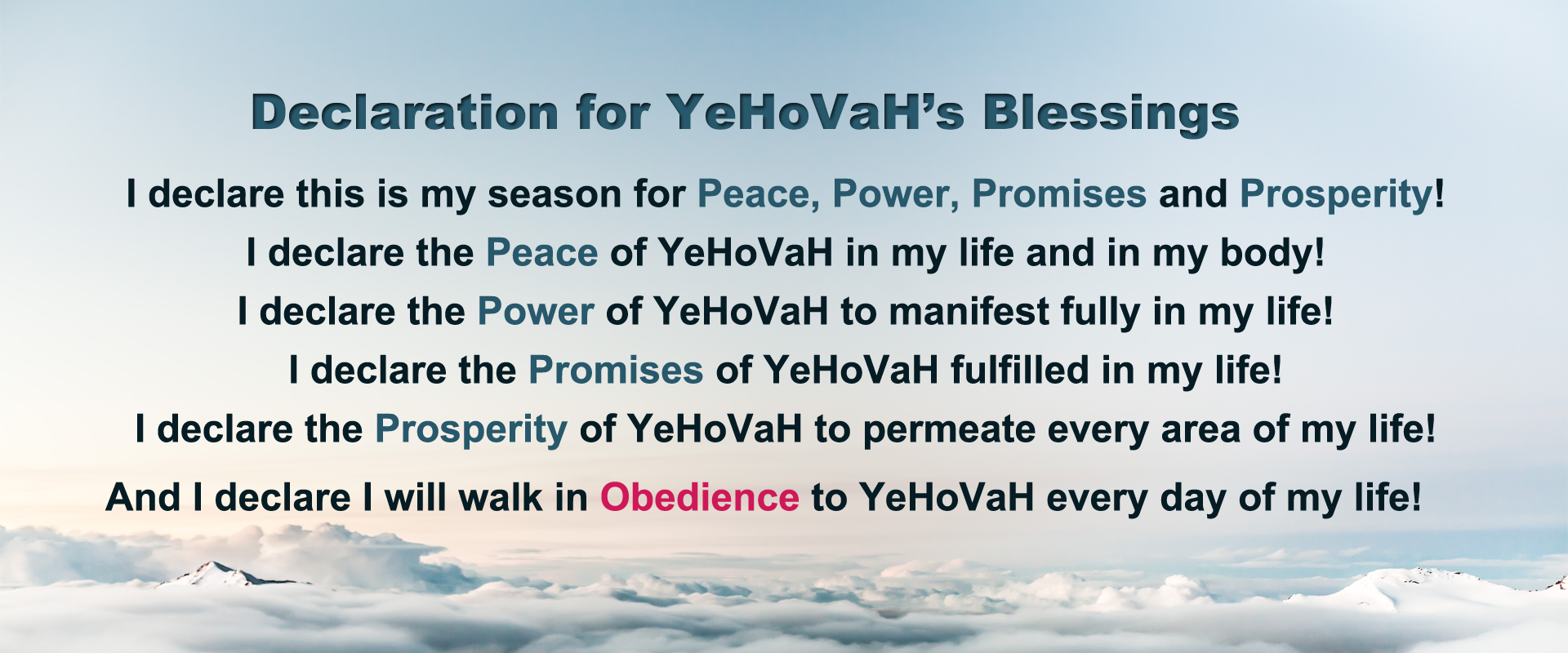 www.ArthurBaileyMinistries.com
8
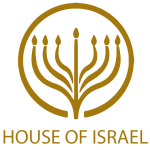 Prayer
www.ArthurBaileyMinistries.com
9
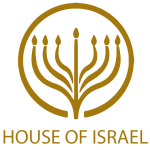 TODAY’S MESSAGE

Put Away Your Idols O Israel
www.ArthurBaileyMinistries.com
10
What is Idolatry?

Idolatry is the Hebrew word terâphîym H8655 (ter-aw-feme') which means family idol, particularly an image. Occurs: 15x in KJV.
www.ArthurBaileyMinistries.com
11
What is an Idol?

Idol in the Hebrew is 'ĕlîl H457 (el-eel’) which means good for nothing or vanity; specifically, an image of no value. Occurs: 20x in KJV.
www.ArthurBaileyMinistries.com
12
Idolatry was in the Earth with the forefathers of Abram (Abraham) prior to the giving of Torah (the Law).

During the days of Noah (Abraham’s great-grandfather), polytheism (the belief and worship of more than one God) reigned in the Earth. Noah was alive during the life of Abram as an adult. It is plausible for Abram to have been taught about YeHoVaH by Noah.
www.ArthurBaileyMinistries.com
13
Josh. 24:2 Joshua said to all the people, “This is what the LORD, the God of Israel, says: ‘Long ago your ancestors, including Terah the father of Abraham and Nahor, lived beyond the Euphrates River and worshiped other gods. 

Remember the Idols Rachel confiscated from the house of Laban in Genesis 31.
www.ArthurBaileyMinistries.com
14
Why is Idolatry wrong?
 
Ex. 20:1-3 And God spake all these words, saying, 2 I am the Lord thy God, which have brought thee out of the land of Egypt, out of the house of bondage. 3 Thou shalt have no other gods before me.
www.ArthurBaileyMinistries.com
15
This was the first Commandment that YeHoVaH spoke to the Children of Israel. This was the Command for Israel to show respect for 
YeHoVaH as God and 
YeHoVaH as God only.
www.ArthurBaileyMinistries.com
16
Ex. 20:4 Thou shalt not make unto thee any graven image, or any likeness of any thing that is in heaven above, or that is in the earth beneath, or that is in the water under the earth.
www.ArthurBaileyMinistries.com
17
I ask, who decided that Cesare Borgia was to become the image of Messiah?

How do we know what angels look like in order to create the crown halo with wings image?

Images of God cause division amongst Believers.
www.ArthurBaileyMinistries.com
18
Ex 20:5 Thou shalt not bow down thyself to them, nor serve them: for I the LORD thy God am a jealous God, visiting the iniquity of the fathers upon the children unto the third and fourth generation of them that hate me;
www.ArthurBaileyMinistries.com
19
What does Torah say regarding Idolatry?

Ex 34:14 For thou shalt worship no other god: for the LORD, whose name is Jealous, is a jealous God:
www.ArthurBaileyMinistries.com
20
Lev. 19:4 Turn ye not unto idols, nor make to yourselves molten gods: I am the LORD your God.
 
Lev. 26:1 Ye shall make you no idols nor graven image, neither rear you up a standing image, neither shall ye set up any image of stone in your land, to bow down unto it: for I am the LORD your God.
www.ArthurBaileyMinistries.com
21
Lev. 26:30 And I will destroy your high places, and cut down your images, and cast your carcases upon the carcases of your idols, and my soul shall abhor you.
www.ArthurBaileyMinistries.com
22
Deut. 27:15 Cursed be the man that maketh any graven or molten image, an abomination unto the Lord, the work of the hands of the craftsman, and putteth it in a secret place. And all the people shall answer and say, Amen.
www.ArthurBaileyMinistries.com
23
Deut. 29:17 And ye have seen their abominations, and their idols, wood and stone, silver and gold, which were among them:)
www.ArthurBaileyMinistries.com
24
Three Types of Idolatry Found in Scripture

Graven Images
Idols of the Heart 
Idols of Man
www.ArthurBaileyMinistries.com
25
Graven Images

Deut. 4:15-16 Take ye therefore good heed unto yourselves; for ye saw no manner of similitude on the day that the LORD spake unto you in Horeb out of the midst of the fire: 16 Lest ye corrupt yourselves, and make you a graven image, the similitude of any figure, the likeness of male or female,
www.ArthurBaileyMinistries.com
26
Jesus' peace charms, photos of YeHoVaH, and religious statutes (ex. Virgin Mary, Buddha) are examples of graven images make in the likeness of male or female.
www.ArthurBaileyMinistries.com
27
Deut. 4:17-18 The likeness of any beast that is on the earth, the likeness of any winged fowl that flieth in the air, 18 The likeness of any thing that creepeth on the ground, the likeness of any fish that is in the waters beneath the earth:
www.ArthurBaileyMinistries.com
28
The golden calf  in Exodus 32 is  a direct example of an image made in the likeness of a beast of the earth.
www.ArthurBaileyMinistries.com
29
Deut 4:19 And lest thou lift up thine eyes unto heaven, and when thou seest the sun, and the moon, and the stars, even all the host of heaven, shouldest be driven to worship them, and serve them, which the LORD thy God hath divided unto all nations under the whole heaven.
www.ArthurBaileyMinistries.com
30
Witchcraft, sorcery, and astrology are forms of Idolatry.
www.ArthurBaileyMinistries.com
31
Idols of the Heart

Ezek. 14:1-3 Then came certain of the elders of Israel unto me, and sat before me. 2 And the word of the Lord came unto me, saying, 3 Son of man, these men have set up their idols in their heart, and put the stumblingblock of their iniquity before their face: should I be enquired of at all by them?
www.ArthurBaileyMinistries.com
32
(NLT) Ezek. 14:3 Son of man, these leaders have set up idols in their hearts, They have embraced things that lead them to sin. Why should I let them ask me for anything?
www.ArthurBaileyMinistries.com
33
Ezek. 14:4-5 Therefore speak unto them, and say unto them, Thus saith the Lord God; Every man of the house of Israel that setteth up his idols in his heart, and putteth the stumblingblock of his iniquity before his face, and cometh to the prophet; I the Lord will answer him that cometh according to the multitude of his idols; 5 That I may take the house of Israel in their own heart, because they are all estranged from me through their idols.
www.ArthurBaileyMinistries.com
34
(NLT) Ezek 14:4-5 Tell them, ‘This is what the Sovereign Lord says: The people of Israel have set up idols in their hearts and fallen into sin, and then they go to a prophet asking for a message. So I, the Lord, will give them the kind of answer their great idolatry deserves. 5 I will do this to capture the minds and hearts of all my people who have turned from me to worship their detestable idols.’
www.ArthurBaileyMinistries.com
35
People idolize themselves, prestige, power, and popularity. The love of money, being the root of evil, has become the main idol sought after by Believers and non-Believers. Material possessions have hijacked the hearts of YeHoVaH's Creation.
www.ArthurBaileyMinistries.com
36
Matt. 6:24 No man can serve two masters: for either he will hate the one, and love the other; or else he will hold to the one, and despise the other. Ye cannot serve God and mammon.
www.ArthurBaileyMinistries.com
37
Idols of Men

Man is often glorified for his inventions, ideas, achievements, and accomplishments. The primary source of all the actions praised by man is YeHoVaH. Nothing belongs to us as human beings. Everything we are and have belongs to YeHoVaH.
www.ArthurBaileyMinistries.com
38
Ps. 24:1 The earth is the Lord's, and the fulness thereof; the world, and they that dwell therein.
www.ArthurBaileyMinistries.com
39
Acts 14:8-18 And there sat a certain man at Lystra, impotent in his feet, being a cripple from his mother's womb, who never had walked: 9 the same heard Paul speak: who stedfastly beholding him, and perceiving that he had faith to be healed, 10 said with a loud voice, Stand upright on thy feet. And he leaped and walked.
www.ArthurBaileyMinistries.com
40
11 And when the people saw what Paul had done, they lifted up their voices, saying in the speech of Lycaonia, The gods are come down to us in the likeness of men. 12 And they called Barnabas, Jupiter; and Paul, Mercurius, because he was the chief speaker.
www.ArthurBaileyMinistries.com
41
In Roman Mythology, Jupiter was known as their chief god and Mercury was a divine messenger and god of travel and commerce.
www.ArthurBaileyMinistries.com
42
13 Then the priest of Jupiter, which was before their city, brought oxen and garlands unto the gates, and would have done sacrifice with the people. 14 Which when the apostles, Barnabas and Paul, heard of, they rent their clothes, and ran in among the people, crying out, 15 and saying, Sirs, why do ye these things? We also are men of like passions with you, and preach unto you that ye should turn from these vanities unto the living God, which made heaven, and earth, and the sea, and all things that are therein:
www.ArthurBaileyMinistries.com
43
16 who in times past suffered all nations to walk in their own ways. 17 Nevertheless he left not himself without witness, in that he did good, and gave us rain from heaven, and fruitful seasons, filling our hearts with food and gladness. 18 And with these sayings scarce restrained they the people, that they had not done sacrifice unto them.
www.ArthurBaileyMinistries.com
44
Idolatry Today

 Idolatry Within Christianity/Church
 
The Christian Church, that obviously rejects the Law, has resulted to the practice of Idolatry. Roman Catholicism set worship upon Yeshua instead of YeHoVaH and engaged in the worship of Mary (the mother of Yeshua). Yeshua never said to pray to Him; hence the Lord’s Prayer.
www.ArthurBaileyMinistries.com
45
Pass by your local Christian church and you will see graven images set out front, graven images on church windows, and graven images within.
www.ArthurBaileyMinistries.com
46
Church leaders have become idols to many. For example, people who call themselves Believers accept the instructions of their church leaders over YeHoVaH.
www.ArthurBaileyMinistries.com
47
B. Idolatry in Entertainment

Idolatry through entertainment is the biggest influence of Idolatry today. Children are exposed to idols in the form of role models and childhood heroes. Sadly, many adults never grow out of this from childhood.
www.ArthurBaileyMinistries.com
48
Social Media is where the majority of people spend their idle time. Social Media is engaged in more than the study of Scripture. We as a people have become more concerned with keeping up with each other instead of keeping THE COMMANDMENTS. No person should be followed. 
The model is Yeshua!
www.ArthurBaileyMinistries.com
49
Much of our entertainment is influenced by Satanic rituals or symbols that were once subliminally programed into art. Now, they are blatantly skewed through various media outlets.
www.ArthurBaileyMinistries.com
50
C. Material Obsession is Idolatry
 
YeHoVaH is not against His Creation having material possessions that are desired. However, YeHoVaH and His Kingdom are FIRST and sole priority.
www.ArthurBaileyMinistries.com
51
Matt. 6:31-32 Therefore take no thought, saying, What shall we eat? or, What shall we drink? or, Wherewithal shall we be clothed? 32 (For after all these things do the Gentiles seek:) for your heavenly Father knoweth that ye have need of all these things.
www.ArthurBaileyMinistries.com
52
Material Possessions are temporary and the things that we should seek as Believers are eternal. What good is it to obtain many material possessions, only to leave them for others to enjoy or mismanage when you are no longer here?
www.ArthurBaileyMinistries.com
53
Matt. 6:19-20 Lay not up for yourselves treasures upon earth, where moth and rust doth corrupt, and where thieves break through and steal:  20 But lay up for yourselves treasures in heaven, where neither moth nor rust doth corrupt, and where thieves do not break through nor steal:
www.ArthurBaileyMinistries.com
54
Eccl. 2:11 Then I looked on all the works that my hands had wrought, and on the labour that I had laboured to do: and, behold, all was vanity and vexation of spirit, and there was no profit under the sun.
www.ArthurBaileyMinistries.com
55
Conclusion

Why Israel should put away its Idols

Call to Repent
www.ArthurBaileyMinistries.com
56
Why Israel should put away its Idols

YeHoVaH made it clear to Israel in His Instructions to refrain from Idolatry. 
To simply put it: 
Idolaters do not inherit the Kingdom.
www.ArthurBaileyMinistries.com
57
Rev. 22:14-15 Blessed are they that do his commandments, that they may have right to the tree of life, and may enter in through the gates into the city. 15 For without are dogs, and sorcerers, and whoremongers, and murderers, and idolaters, and whosoever loveth and maketh a lie.
www.ArthurBaileyMinistries.com
58
Call to Repentance 
(Repeat after me) 
Father in Heaven, please forgive me for any past Idolatry or placing anything before You or Your Will. I ask for the Holy Spirit to keep me mindful always of Your Laws and Commandments towards Idolatry.
www.ArthurBaileyMinistries.com
59
Your support is greatly appreciated and needed.
www.ArthurBaileyMinistries.com
60
www.ArthurBaileyMinistries.com
61
Our Preferred 
Donation Methods:
www.ArthurBaileyMinistries.com
62
CashApp – $ABMHOI

Venmo – @Arthur-Bailey-10

Zelle – apostlea@gmail.com
www.ArthurBaileyMinistries.com
63
Question and Answer
Period
www.ArthurBaileyMinistries.com
64
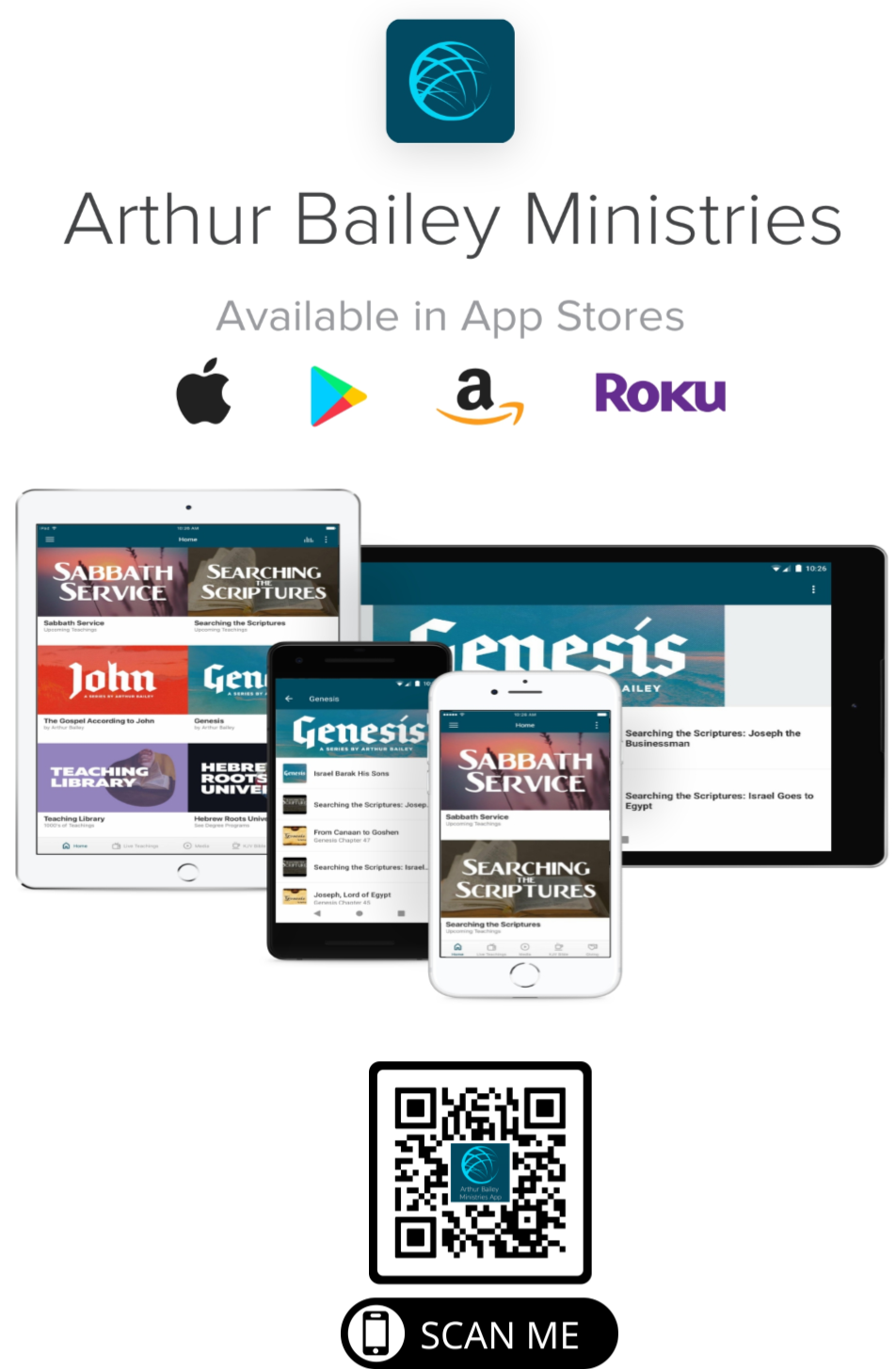 www.ArthurBaileyMinistries.com
65
Mail in your support by check or money order.
Our Mailing Address:
P O Box 1182
Fort Mill, SC 29716
www.ArthurBaileyMinistries.com
66
You can give by 
Texting 
Donate – Tithe - Offering
to
704-810-1579
www.ArthurBaileyMinistries.com
67
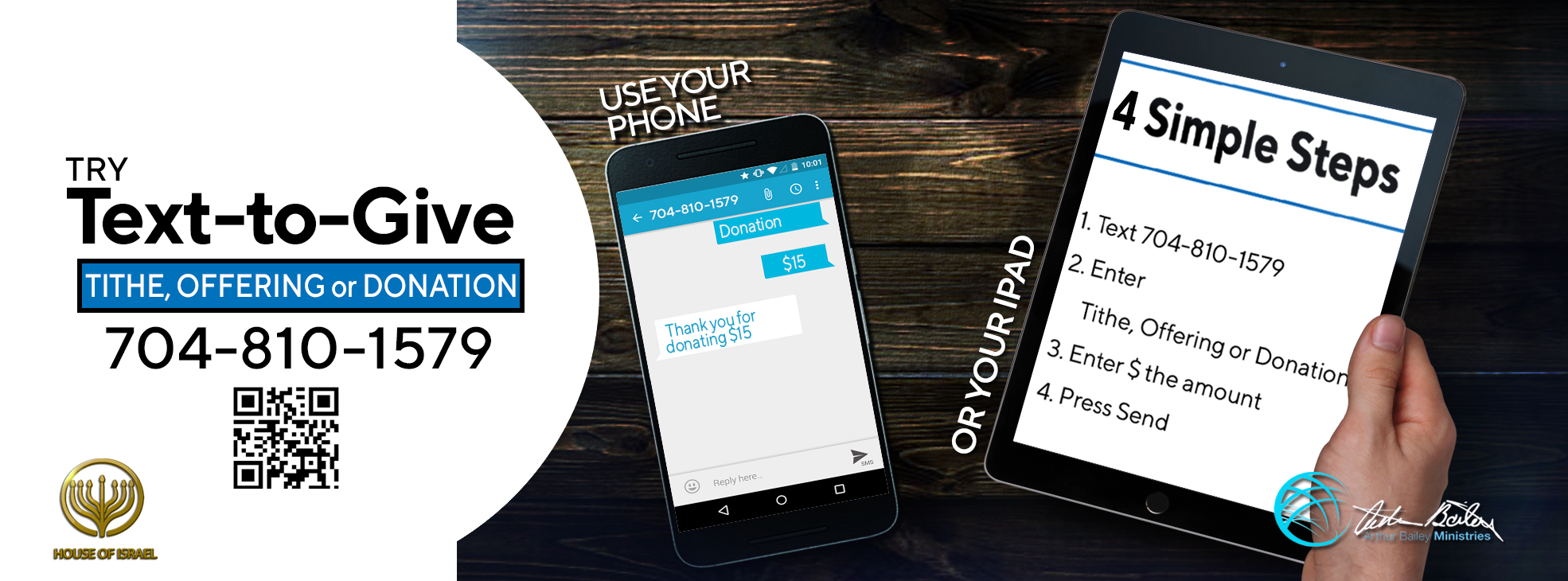 www.ArthurBaileyMinistries.com
68
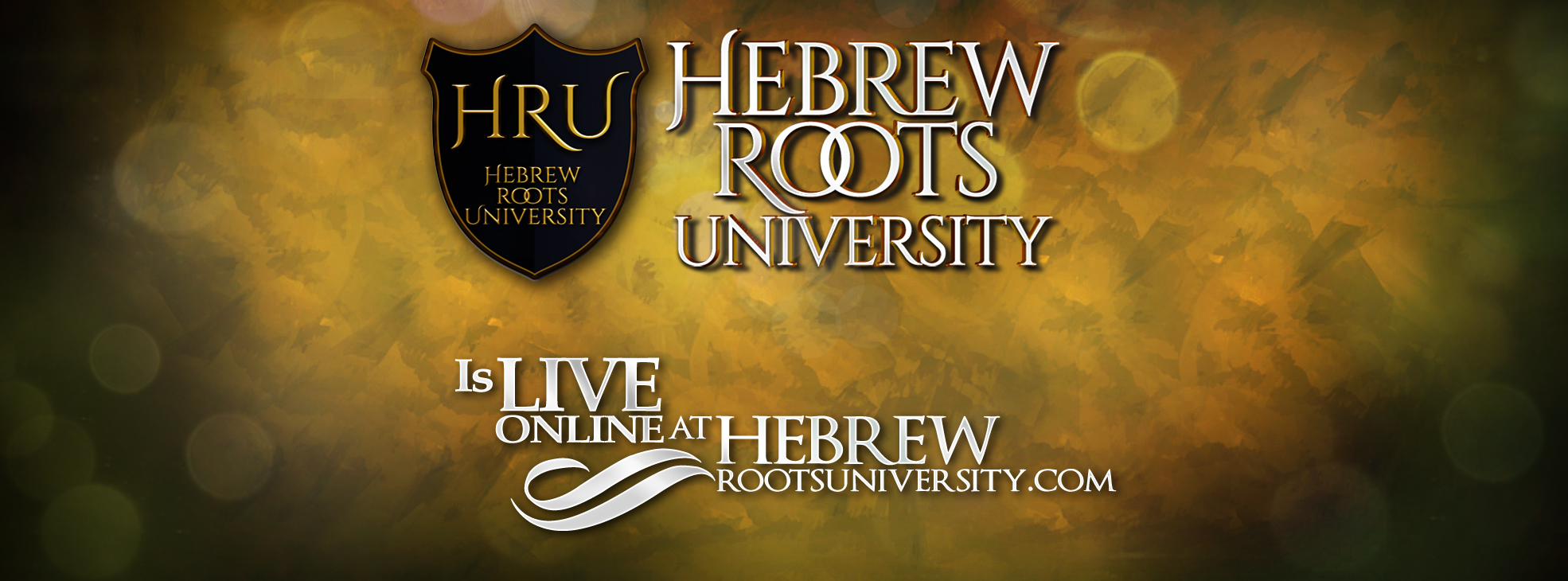 www.ArthurBaileyMinistries.com
69